Proposal for Smith-Purcell radiation experiment at SPARC_LAB
E. Chiadroni, A. Cianchi, F. Giorgianni, S. Lupi, R. Pompili
The SPARC_LAB Facility
Test bench beamline
for THz, EOS, advanced BPMs
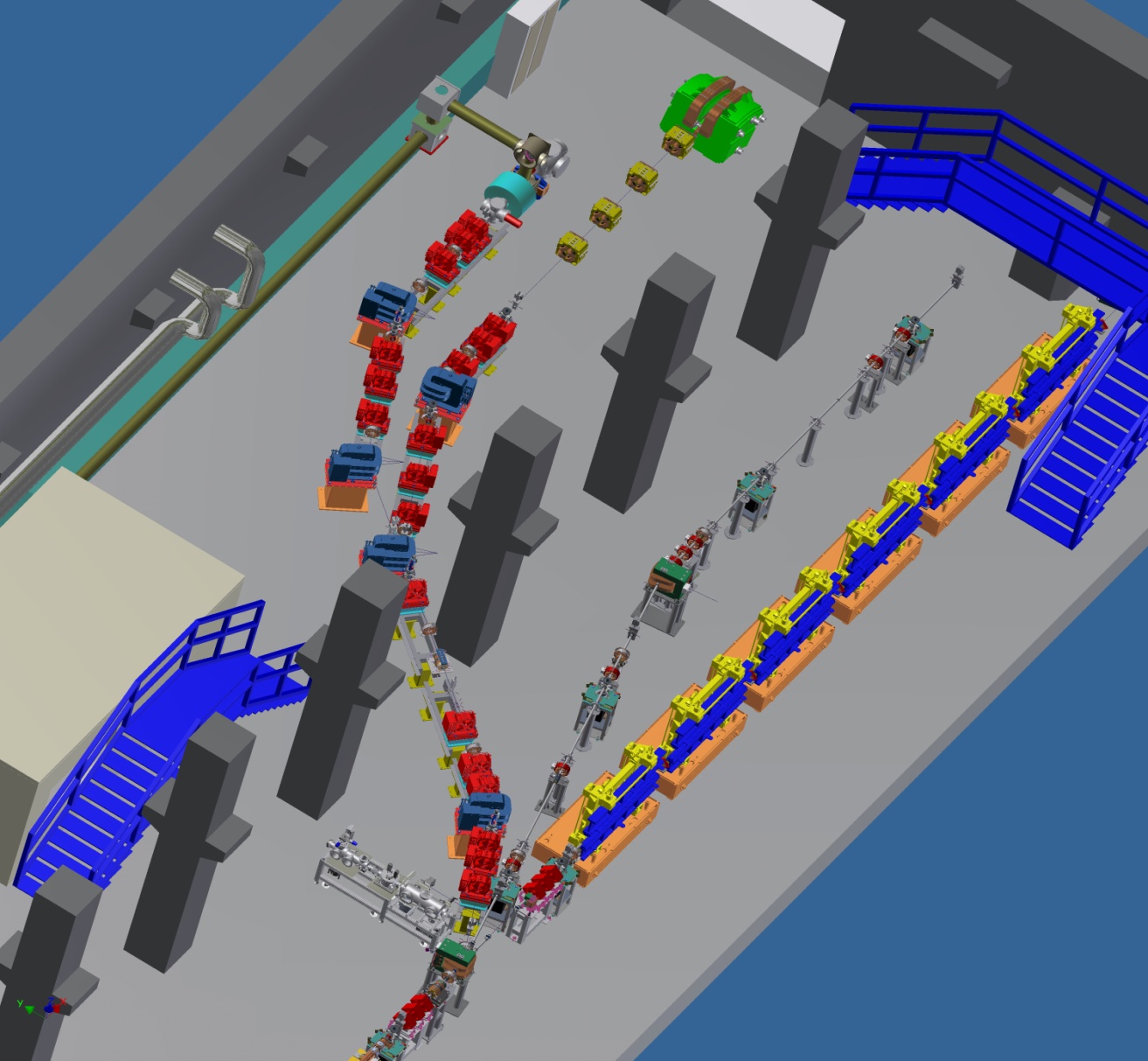 Thomson scattering
beamline
B
Undulator beamline
laser input line
A
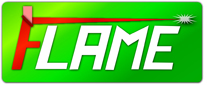 Possible places for the
Smith-Purcell experiment
Plasma Acceleration
beamline
New THz beamline
The SPARC Photo-injector
Beam energy         90 – 180 MeV
Bunch charge         50 – 500 pC
Rep. rate                      10 Hz
en                                < 2 mm-mrad
sg                                    0.05% - 1%
Laser Pulse length    200 fs – 5 ps   (FWHM)
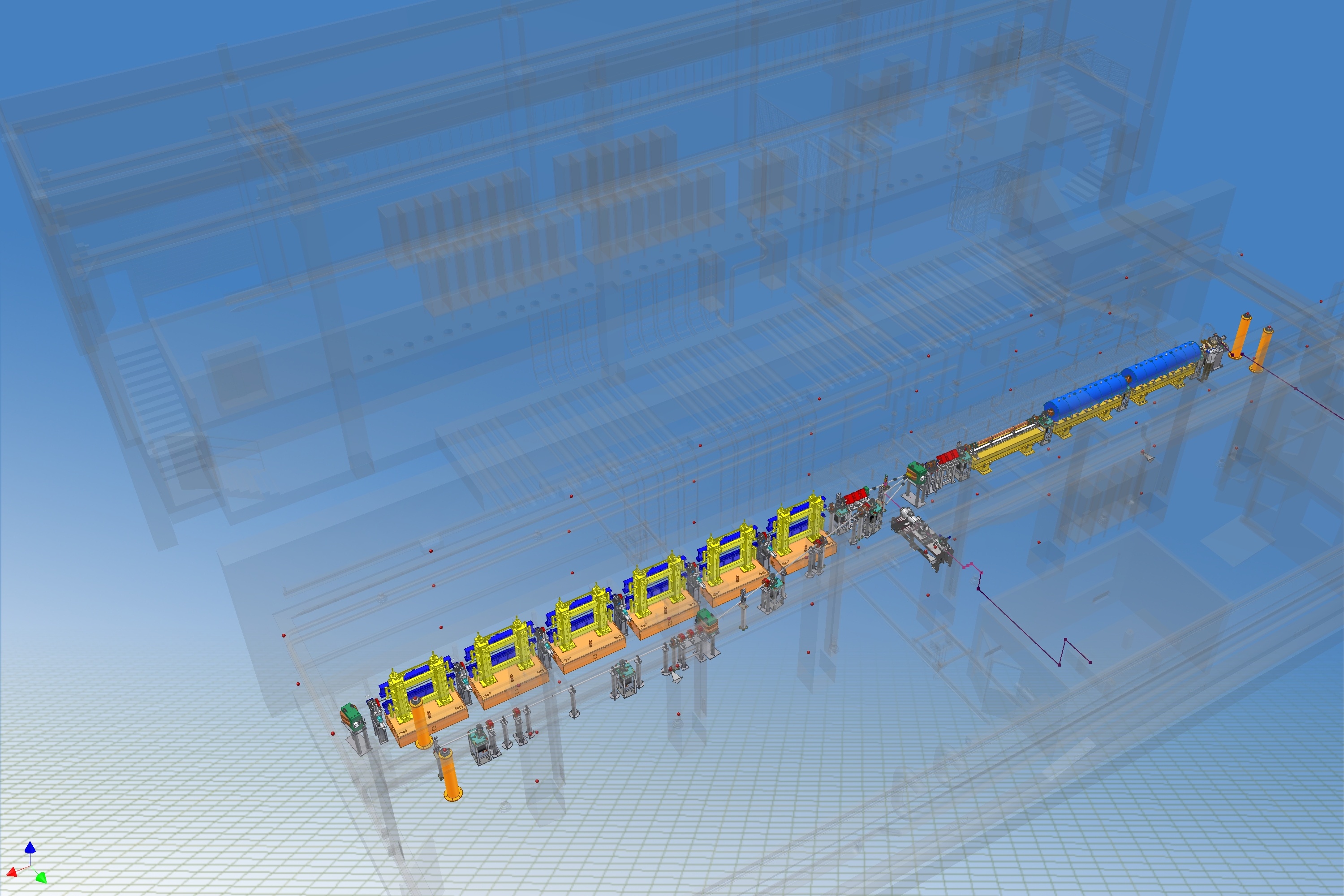 Velocity Bunching
170 MeV S-band linac
12 m
Diagnostic and Matching
Undulator Beamline
S-band Gun
Long Solenoids
RF compression: VELOCITY BUNCHING
Single Bunch
Coherent Transition radiation radiation experimental data in
A
Over-compression
180 deg<<90 deg
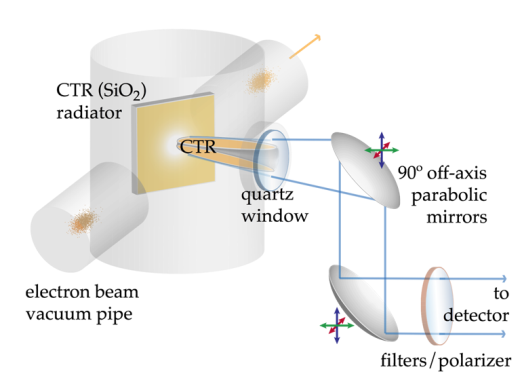 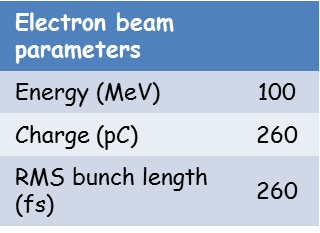 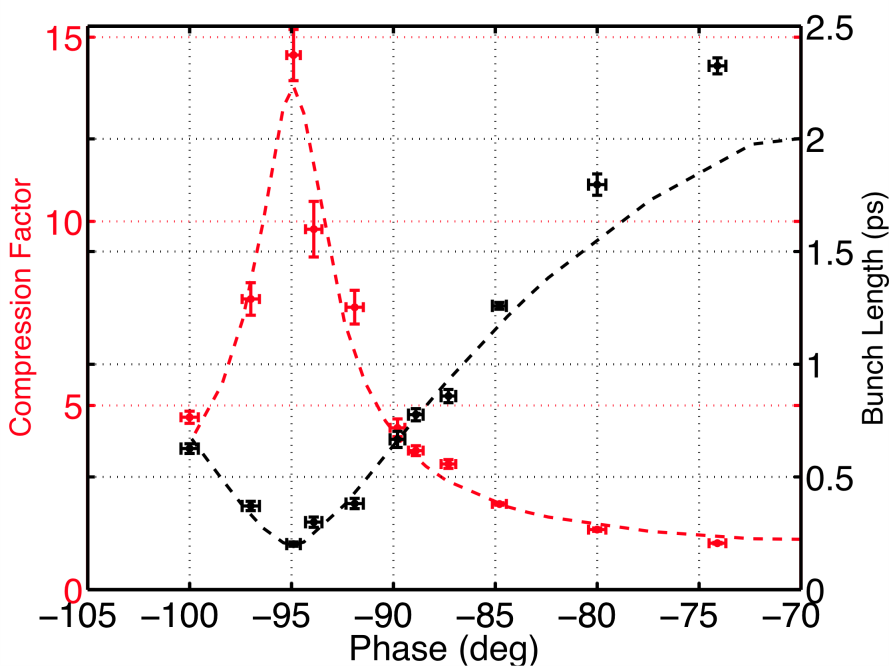 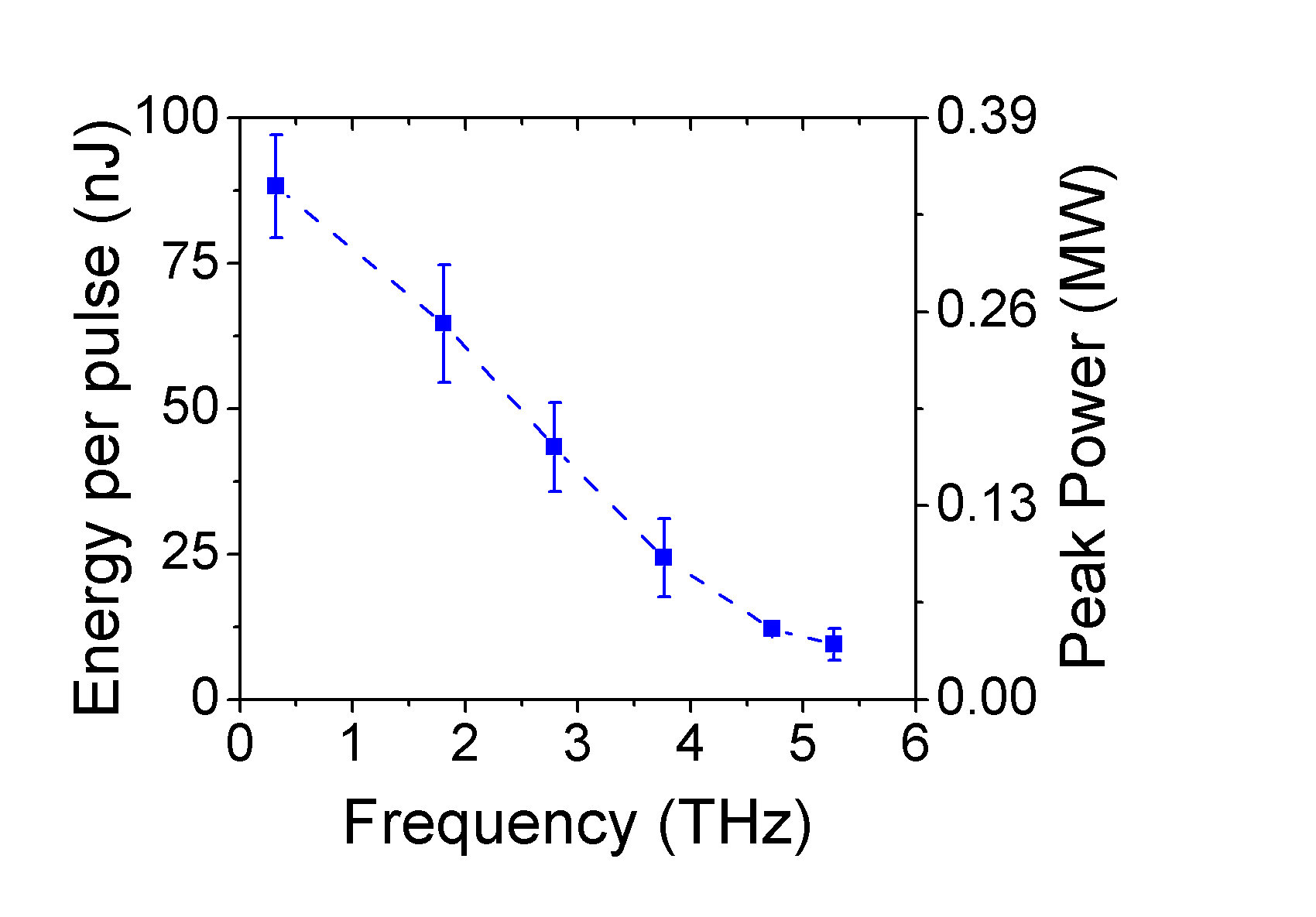 Compression
<90 deg
4-bunches per train
Deep over-compression
>180 deg
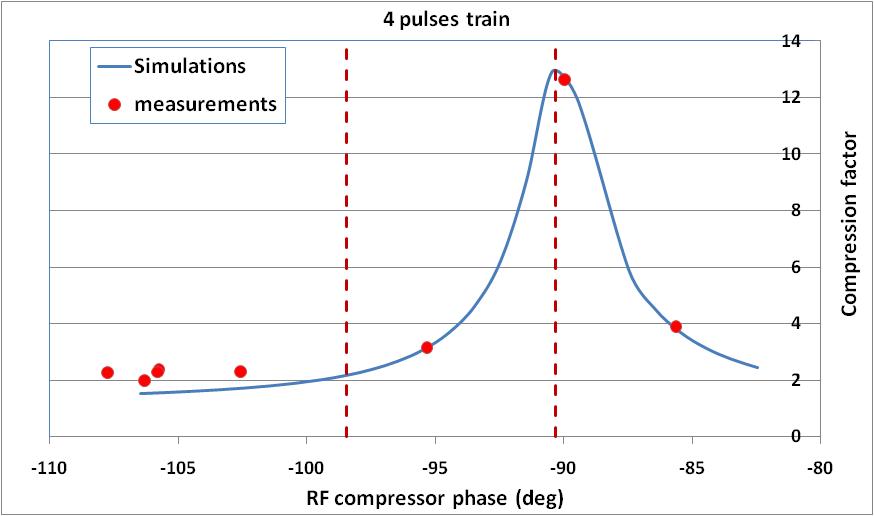 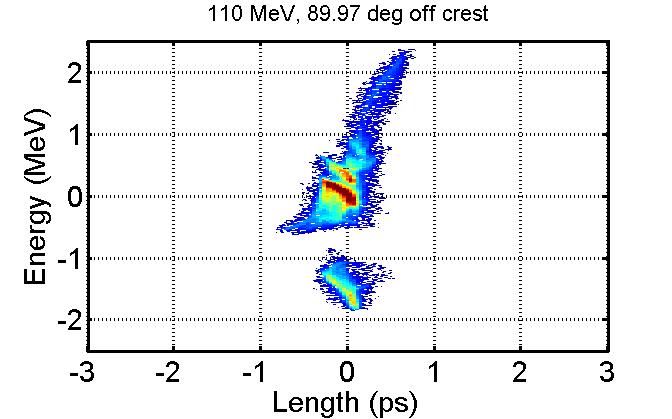 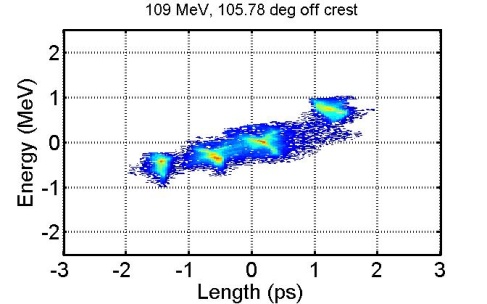 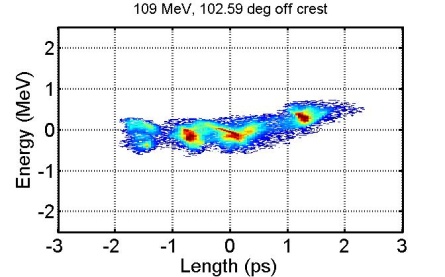 Coherent Transition radiation radiation experimental data in
A
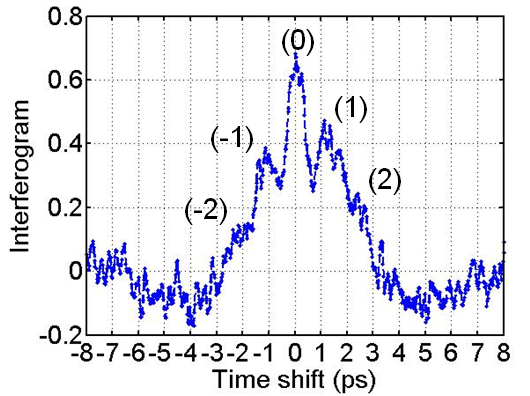 5
Electron Beam Parameters